Река Белая (Агидель)
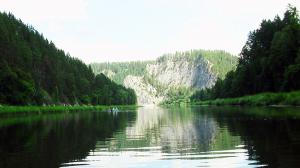 Белая — основная, самая крупная «площадка», на которой проходит рыбалка в Башкирии. Длина реки составляет 1420 км; впадает в Каму. В своем верховье протекает в заболоченной долине; после выхода на степную равнину (после впадения р.Нугуш) русло расширяется; после впадения р.Уфы Белая представляет собой равнинную реку. Пойма реки здесь обширна, что способствует разделению ее на рукава.
В верховьях реки (примерно на трети ее длины, до села Юмагузино) обитает голавль и окунь, ловить которых лучше всего получается на короеда.
Более уловистым считается среднее течение реки. Здесь, на участке от Мелеуза до Уфы, можно поймать сорожку, густеру, подлещика и еще множество видов рыб. Можно попробовать ловить нахлыстовой и поплавочной удочками, на донку, на проводку.
.
Нижнее течение реки, от впадения в нее р. Уфы и до устья, богато подлещиком, язью, подустом. Река после впадения Уфы становится чуть ли не вдвое шире, появляются омуты и ямы, в которых живут сомы. Так как Белая протекает по территории башкирской столицы, рыбалка в Уфе в основном ассоциируется именно с этой рекой. Несмотря на неспокойную обстановку (Белая в нижнем течении является судоходной), рыба ловится вполне неплохо, особенно рано утром. Здесь можно поймать сорожку довольно крупных размеров: до 250 грамм. Здесь в основном ловят на донки и полудонки. Ниже Благовещенска ловят леща и язя,  голавля или жереха
Река Ай
Рыбачить в Башкирии можно на многих реках. Одна из них, река Ай (с башкирского — Лунная), находится на Южном Урале и протекает по территории Челябинской области (271 км) и Республики Башкортостан (278 км). Свое начало река берет в болоте под названием Клюквенное, которое находится неподалеку от Златоуста и находящемся между хребтов Южного Урала на высоте более 700 м над уровнем моря. Русло реки пролегает через Салаватский, Кигинский, Дуванский, Мечетлинский районы республики.
Как и у остальных южноуральских рек, питание реки Айпреимущественно снеговое. Ай замерзает обычно в конце октября — начале декабря, а вскрывается в апреле-мае. Основные притоки — реки Ик и Большой Ик, Киги, Большая Арша, Мелекес, Большая Сатка, Лемазы, Куса.
Можно условно выделить две части реки: это горная, начинающаяся истоком и заканчивающаяся у села Лаклы, и равнинная, от села Лаклы до устья. Ай впадает в р. Уфу.
Интересно, что вода в реке Ай всегда мутная; неизвестно, кроется причина в береговой породе или в ее болотном происхождении. Даже в горной части реки нет порогов, характерных для горных рек; дно реки ровное. Однако горная часть реки Ай отличается извилистостью. Еще одна особенность реки — ее зависимость от погодных условий. Уровень воды может существенно падать при сильной жаре, а при дожде он быстро поднимается, а вода еще больше мутнеет.
Местность вдоль берегов реки закарстована, там находятся многочисленные пещеры, имеющие определенную ценность для тех, кто интересуется краеведением, историей, археологией.
Что касается рыбы, обитающей в реке, то в основном это привычные для этих мест щука, голавль, окунь,
плотва, елец, гольян, уклейка, пескарь. Реже попадается жерех. Уникальное явление — хариус, на Южном Урале его можно поймать только в этой реке. Но в последнее время поймать хариуса здесь крайне сложно: сказывается экологическая обстановка и прошлогодняя засуха, когда Ай существенно обмелел. Но все же основной добычей рыбаков становится голавль. Вес пойманной рыбы обычно не превышает 1 кг, но есть вероятность уйти и с более крупной добычей, однако такую рыбу придется поискать, а также поэкспериментировать со способом ловли. Рыбачить можно как с лодки, так и с берега.
Рыба в водоеме постоянно мигрирует, так что рыбалка здесь — непредсказуемое мероприятие: опытные рыбаки отмечают, что можно поймать несколько килограммов крупной рыбы, а следующий день просидеть впустую и не поймать вообще ничего.
На спиннинг можно поймать хариуса, окуня, жереха, голавля. В проводку изредка ловят хариуса, на поплавок клюет преимущественно хариус и окунь.
Озеро Банное
По-башкирски название этого озера — Яктыкуль. Но всем более привычно называть его Банным. Говорят, что этим названием оно обязано самозванцу Емельяну Пугачеву, который перед боем, будучи в наших краях, решил устроить своему войску банный день в этом озере. С тех пор и прижилось это название.
Озеро располагается в Абзелиловском районе Башкортостана, поблизости от села Аскарово. В этом озере берет свое начало река Янегелька, один из притоков Урала. На данный момент Банное — самое глубокое в Башкирии озеро: глубина достигает 28 метров; средняя же глубина озера — 11 метров. Его площадь составляет более 7,5 километров. Еще с 1965 года Банное считается памятником природы.
Банное богато рыбой, в советское время оно использовалось для товарного зарыбления. В 30-е годы прошлого столетия в банном появилась пелядь. Эта рыба успешно прижилась, и через некоторое время в банном образовалось ее значительное поголовье. Среди особо ценных для местных рыболовов пород — особая форма сига, появившаяся на банном в 40-е годы ХХ века. Этот вид является пограничным между чудским и ладожским видами сига. Еще один повод приехать порыбачить на банное — так называемый «уральский нонсенс», пресноводная колюшка. Обитает эта маленькая рыбка исключительно на Банном, но ассимилировалась она там прекрасно. Основной улов на банном составляют щука, чебак, окунь.
В чем особенности рыбалки на Банном, должны знать все, кто собирается отправиться туда в ближайшее время. В противном случае вы можете быть шокированы количеством соратников на берегах озера, ведь каждый год на озеро приезжают более 100 тыс. рыболовов. Местная пелядь, которая, вполне возможно, привлечет вас в качестве трофея, имеет среднюю массу 2,5 кг и длину от 30 до 50 см. изредка встречаются особи массой до 4 кг.
Клюет на банном неплохо, рыба не капризна: в качестве наживки может использоваться живец, кусочки рыбы, личинки насекомых, например, короеда. Лучший на Банном клев наблюдается с 4 до 10 часов утра, возле обрывистых берегов.
Для удачной охоты за гибридом сига подойдет поплавок средней грузоподъемности и удочка с прочным удилищем. Из наживки лучше отдать предпочтение мотылю, червям, личинкам короеда.Плюс ко всему прочему, на Банном летом обычно прекрасная погода. 25-30 градусов по Цельсию — обычная температура на Банном. При этом на берегах озера всегда есть где спрятаться от солнца, так что солнечный удар отдыхающим не грозит.
Зимой условия не хуже: поблизости располагается горнолыжный курорт, а рыбалка на озере не прекращается и в холодное время года. Рыбалка на озерах Башкирии - лучшее
Озеро Асылыкуль
Асылыкуль — самое большое из 2000 озер Башкирии, причем как по объему воды, так и по площади зеркала: длина озера составляет 7,1 км, а ширина — 3,3 км. Средняя глубина озера — 5,3 м. Интересно, что Асылыкуль и Кандрыкуль (второе по величине озеро на территории республики) являются наиболее крупными озерами во всей европейской части лесостепи, то есть от Балатона в Венгрии до Уральских гор.
Озеро Асылыкуль располагается в 30 километрах на северо-запад от г. Давлеканово. Для этого водоема характерна соленая, жесткая вода: именно этот факт подарил озеру его имя («Асылыкуль» можно перевести как горькое, сердитое). Купание в этом озере испокон веков считается полезным для здоровья, а грязи со дна помогают исцелить ревматизм, радикулит, подагру. В озеро впадает сульфатно-кальциевый минеральный источник.
Некоторые исследователи считают, что озеро Асылыкуль образовалось на месте одного из многочисленных карстовых провалов, который постепенно заполняли атмосферные осадки и грунтовые воды. Но есть и еще одна интересная версия о происхождении озера. Асылыкуль может оказаться водоемом реликтового происхождения, то есть частью древнего моря, которое располагалось как раз в предгорьях Урала. Согласно этой теории, озеро образовалось около 285 млн. лет тому назад, когда обширное море в результате регрессии распалось на несколько более мелких водоемов.
Озеро Асылыкуль внесено в Красную Книгу РБ — оно представляет собой один из 150 памятников природы, расположенных в республике. Это озеро представляет интерес для множества ученых. Например, Асылыкуль — единственное озеро в республике, на котором гнездились пеликаны. Их можно было заметить у озера еще в начале ХХ века. Еще один примечательный факт: на дне озера были найдены стволы лиственных деревьев, а это может означать, что тысячелетия назад на месте озера располагался лес.
Приехав на Асылыкуль, вы получаете возможность порыбачить любым законным способом, да и клев здесь неплох. Рыбалка в Башкирии многое бы потеряла, не будь этого уникального озера. Судак, лещ, щука — вот то, что может составить основную массу вашего улова. Судак в ямах может попасться массой до 10 кг; щука встречается доже 8-килограммовая, но это касается только глубинной — добыть ее можно лишь в ямах, как и судака. Гораздо большее число щук на Асылыкуле — мелкие, светлой окраски. Они кормятся в камышах, и добыть такую щуку проще.
Порыбачить на озере можно и зимой: здесь организуется рыбалка на специально прикормленных лунках; рассказывают, что улов может достигать 10-15 кг в сутки.
Рыбалка в Уфе значительно отличается от рыбалки на озере Асылыкуль: для того, чтобы добыть трофейный экземпляр, на озере нужно провести несколько дней, занимаясь изучением поведения рыбы, а также и самого озера, которое иногда действительно напоминает море, особенно в непогоду. Но эти дни не будут скучными, даже если вы приедете на озеро без шумной компании: флора, окружающая водоем, да и сам памятник природы не дадут захандрить. Именно здесь вы сможете получить свою долю общения с настоящей, древней, дикой природой, которого так не хватает в городе.
Река Ик
Ик — узкая и неглубокая река Башкирии, является левым притоком Камы. Исток реки расположен на Бугульминско-Белебеевской возвышенности; длина русла составляет 571 км, а площадь бассейна —7 670 км².
Весной Ик сильно разливается (ширина разлива реки достигает 1200 м), однако половодье длится недолго. Летом часто мелеет, но основной поток сохраняется, так как питание реки в основном снеговое (55%), 25% питания реки приходится на подземные источники. Во второй половине ноября покрывается льдом; вскрывается обычно во второй половине апреля. В 100 километрах ниже устья река судоходна. Кроме того, на реке располагается 10 плотин.
Русло реки Ик извилистое, а течение быстрое, поэтому часто образуются опасные воронки. На спокойных участках реки ее дно преимущественно илистое; на остальных участках — песчайно-гравийное.
Когда-то на Ик съезжались рыболовы со всей республики; теперь же рыбы в реке осталось совсем мало: долгие годы поголовье уничтожалось сетями. На Ике клюет преимущественно щука и окунь разного размера. Есть язь и голавль; летом можно встретить некрупного сома. Иногда встречается жерех, но рассчитывать на него не стоит, так как эта рыба появляется на Ике набегами. Ловят здесь, как правило, на пареный горох, хлебные корки или саранчу.
Кандрыкуль — национальный парк и просто красивое место
Второе после озера Асылыкуль по величине в республике, озеро Кандрыкуль, располагающееся в Туймазинском районе Башкирии, является еще одним уникальным озером. Вместе с озером Асылыкуль они являются единственными крупными озерами во всей лесостепи Европы, то есть от Венгрии до Уральских гор. В Башкирии это озеро известно тем, что с 1995 года оно является национальным парком. Вокруг озера можно найти множество видов самых разнообразных растений — от деревьев до трав (особенно лекарственных). Во время перелетов на озере останавливаются дикие гуси и лебеди.
Площадь озера составляет 15,6 км2, средняя глубина — 7,2 м, а наибольшая глубина — 16,5 м. Однако эти данные не остаются неизменными, уровень воды постоянно меняется. Например, в прошлом веке (до 80-х гг) воды в озере становилось все меньше, а сейчас, наоборот, вода постоянно прибывает. Для сброса воды создана искусственная протока в северной части озера.
Озеро окружено горами с трех сторон: северной (гора Канар-Казган), южной (горы Гульбика и Кызыл-тау), северо-западной (гора Тунейман). На озере имеется довольно крупный остров — Утрау. Он расположен в северо-западной части водоема и имеет площадь 4,5 га. На острове лес и заливные луга.
Согласно исследованиям ученых, на том месте, где сейчас располагается озеро, тысячи лет назад рос сосновый лес: огромные стволы сосен в наше время часто находят на дне водоема.
Кандрыкуль — водоем карстового происхождения, что не редкость для Башкирии. Ни стока, ни притока озеро не имеет. Вода в нем мягкая, пресная, сероватого оттенка.
На озере Кандрыкуль год от года проводятся соревнования по рыбной ловле, и не зря. Рыбалка в Башкирии так популярна, наверное, в том числе и по причине наличия таких уникальных водоемов с отличной природой вокруг, с древней историей, возможностью полноценного отдыха, а также наличием множества видов рыб. Рыбалка на озере Кандрыкуль может выйти запоминающаяся и удачная, главное — найти рыбное место. Для этого пригодится лодка, но стоит иметь в виду, что бензиновые двигатели здесь под запретом. Можно поймать щуку, леща, окуня, карася, линя. Встречаются плотва и налим. Можно поймать сига, золотого карася, язя, красноперку, верховку, ерша. Пелядь встречается крайне редко.
Въезд на озеро платный, но цена пропуска символическая; платной является и стоянка, которая также обойдется вам не очень дорого.
Аккуль
В переводе с башкирского Аккуль означает «Белое озеро». Оно расположено на западе Гафурийского района на левом берегу реки Белой. Озеро имеет форму эллипса, длина его составляет около 5 км, ширина — 1,5-2 км. В средней части озера глубина достигает 3-4 метров.
Раньше озеро не было связано с рекой Белой, имело глубину до 10 метров и площадь около 15 кв. км. Однако с ходом времени воды реки стали проникать в озеро; это случилось в результате прорыва перешейка, разделявшего два водоема. Вода из озера стала уходить в Белую, и к 1969 году площадь озера сократилась более чем вдвое, составив 7 кв. км. Примерно в это время было решено запрудить озеро при помощи дамб. Это немного подняло уровень воды в нем.
Питание озера обеспечивают атмосферные осадки, подрусловое течение р. Белой и родники. В озеро также впадает река Кармалка.
Аккуль и прилегающие к нему луга и леса были объявлены госзаказником. Его площадь составляет 120 кв. км. На озере гнездятся самые разные виды уток, в лесах водятся лоси, куницы, норки, горностаи, зайцы, лисы и несколько видов водоплавающих птиц.
Это озеро ценно и для рыбалки в Башкирии. Здесь можно встретить леща, сазана, карася, сома, причем поголовье рыбы довольно внушительно. Как и на большинстве остальных озер, при рыбалке на оз. Аккуль стоит иметь лодку, так найти рыбное место будет проще и надежнее. После подкормки на червя можно поймать карася.
Единственный недостаток этого озера — подводная охота навряд ли будет успешной. Дело в том, что глубина озера небольшая, а дно илистое. Кроме того, воды озера, как следует из названия, не имеют кристальной прозрачности, так что видимость будет плохая даже при небольшом волнении.